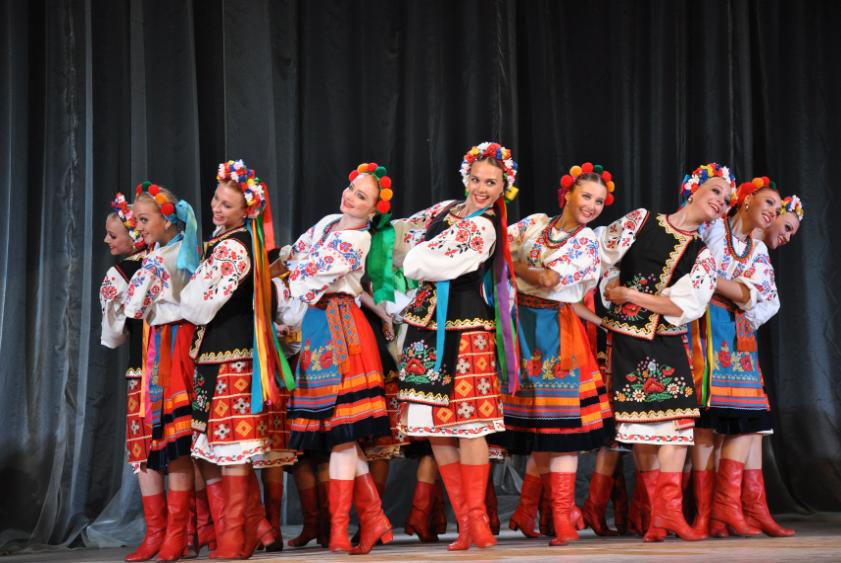 русский - народный танец: «Калинка-малинка»
Праздник «Сороки» (встреча весны)
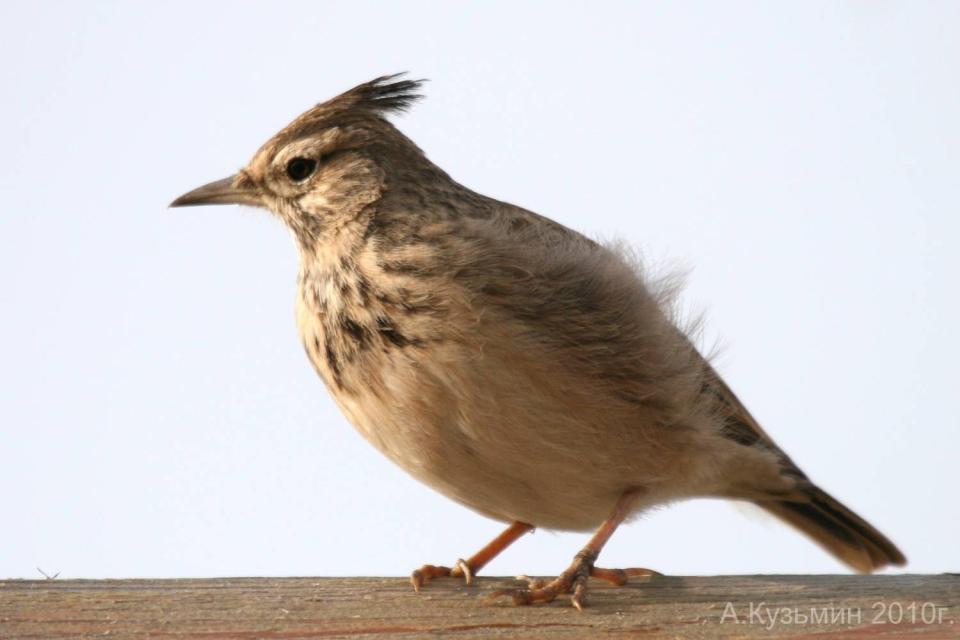 жаворонок
печеные жаворонки (кулики)
печеные жаворонки (кулики)
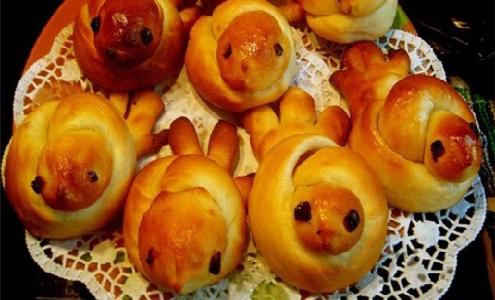 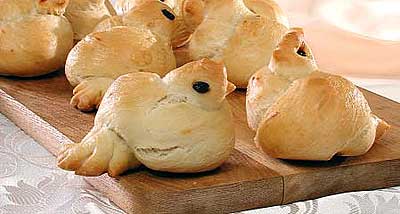 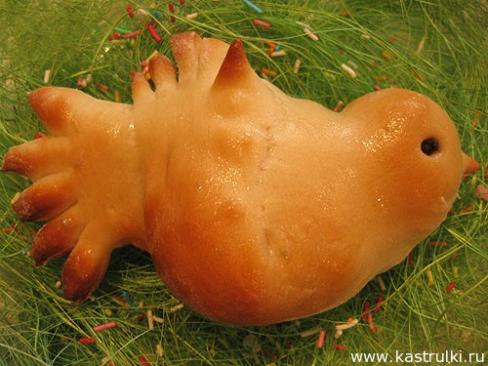 печеные жаворонки (кулики)
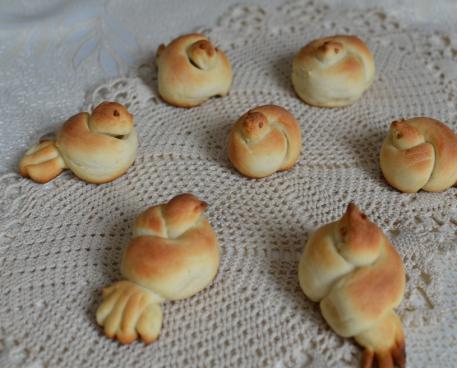 Встреча весны на Руси
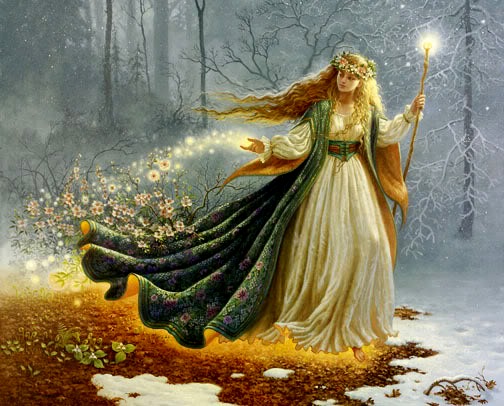 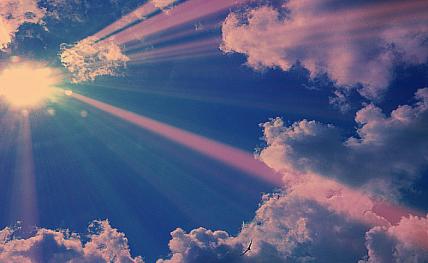 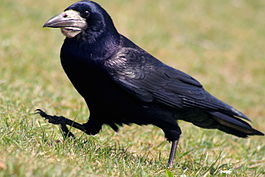 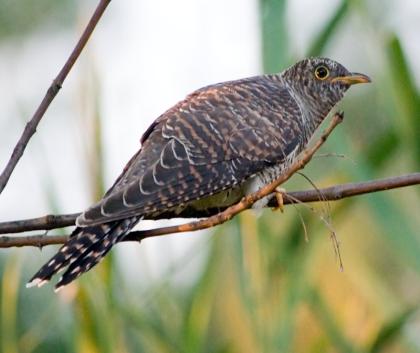 грач
скворец
кукушка
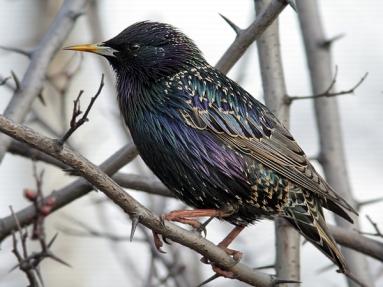 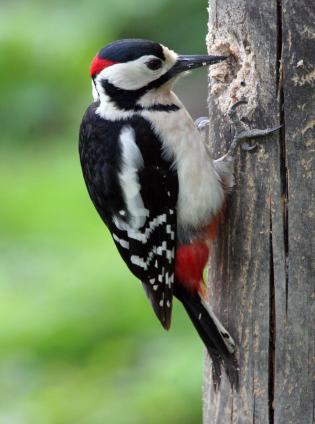 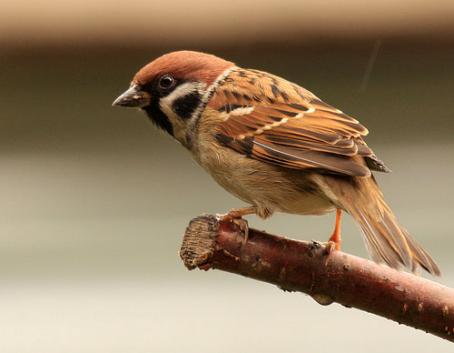 воробей
петух
дятел
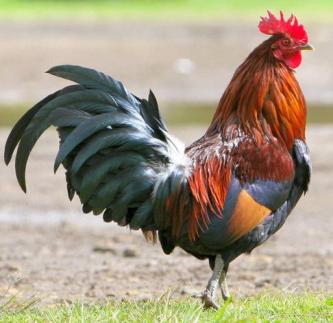